6-Step Infographic Diagram
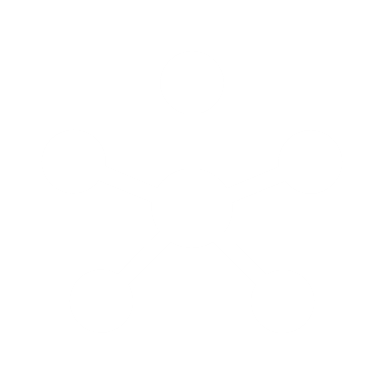 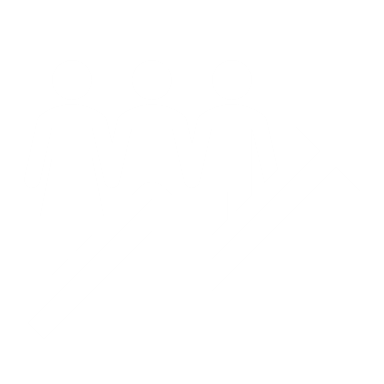 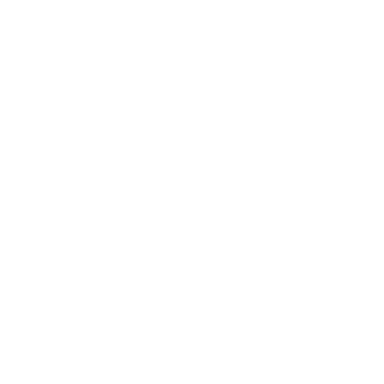 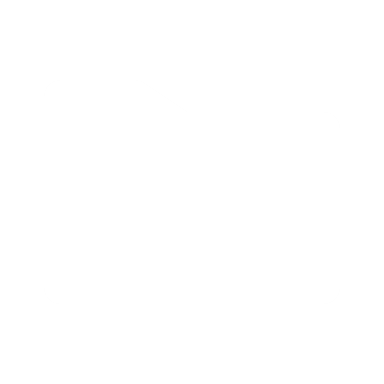 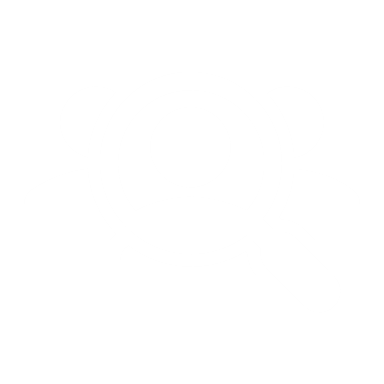 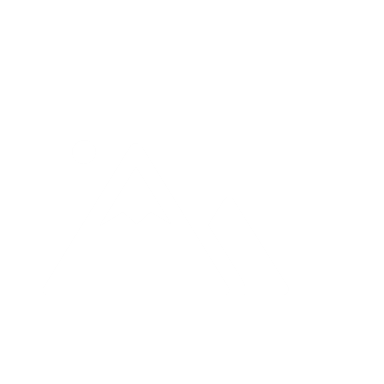 Step 1
Step 2
Step 4
Step 5
Step 3
Step 6
You can edit here
You can edit here
You can edit here
You can edit here
You can edit here
You can edit here
A
B
C
D
E
F
Edit Here
You can edit this text. This text can be edited.
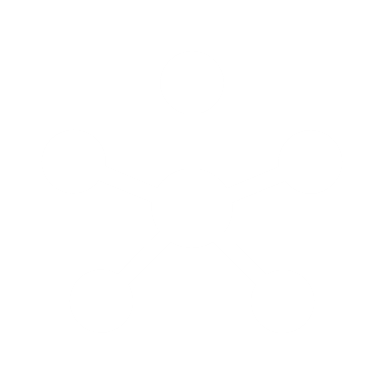 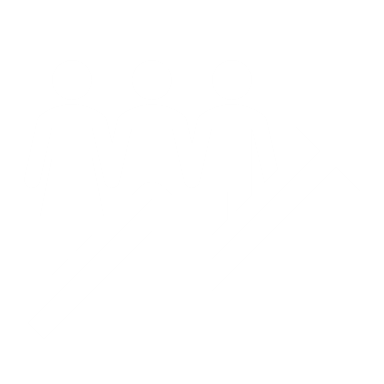 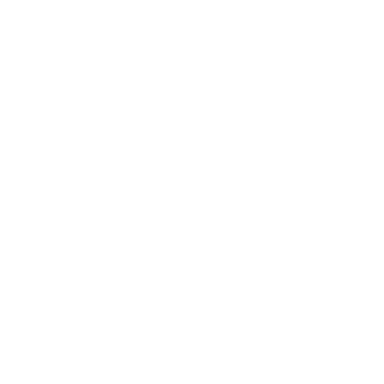 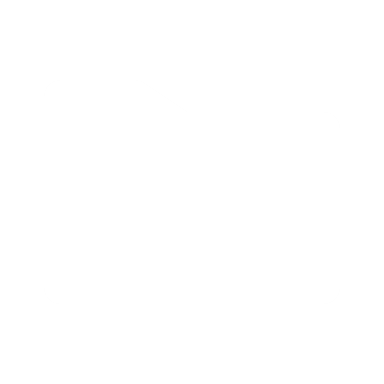 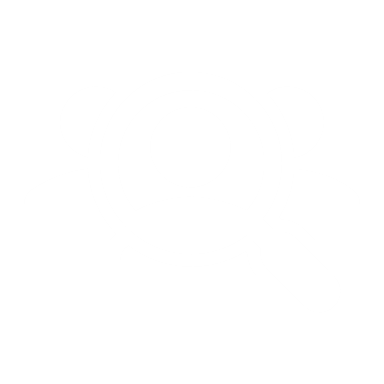 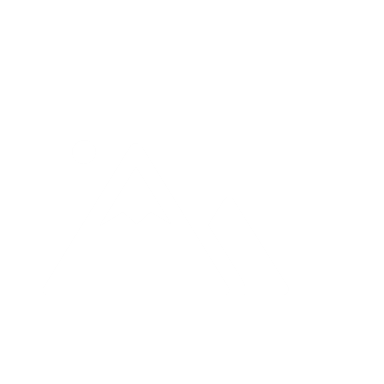 Step 1
Step 2
Step 4
Step 5
Step 3
Step 6
You can edit here
You can edit here
You can edit here
You can edit here
You can edit here
You can edit here
A
B
C
D
E
F
Edit Here
You can edit this text. This text can be edited.
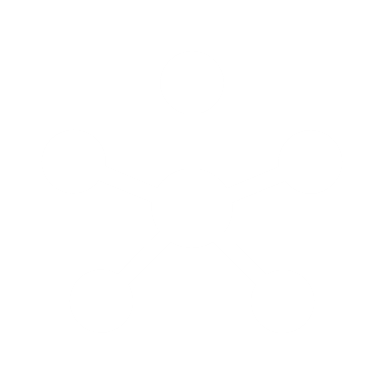 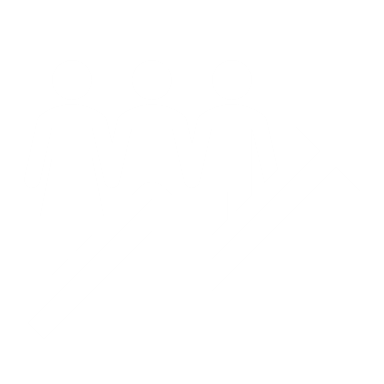 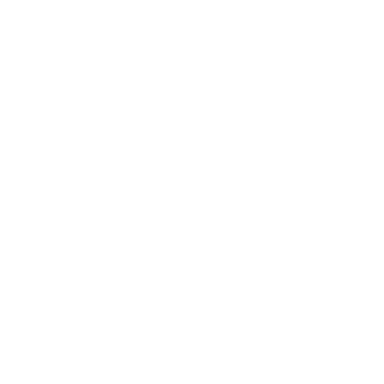 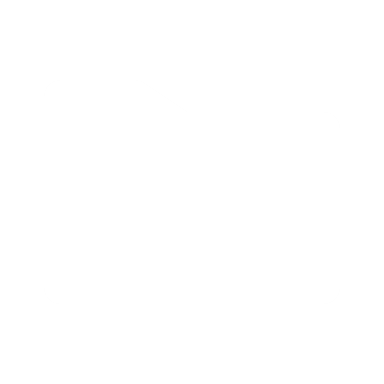 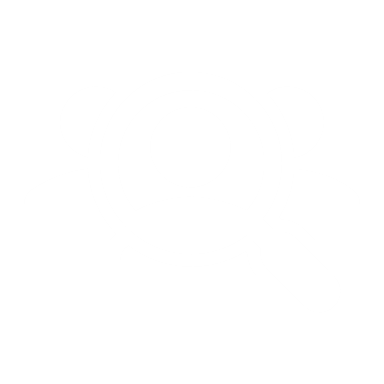 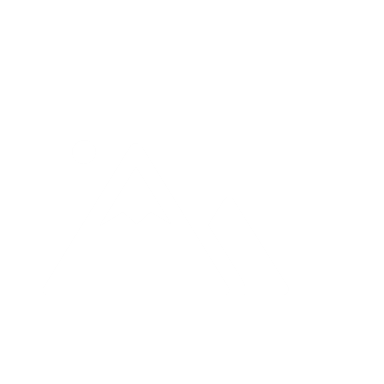 Step 1
Step 2
Step 4
Step 5
Step 3
Step 6
You can edit here
You can edit here
You can edit here
You can edit here
You can edit here
You can edit here
A
B
C
D
E
F
Edit Here
You can edit this text. This text can be edited.
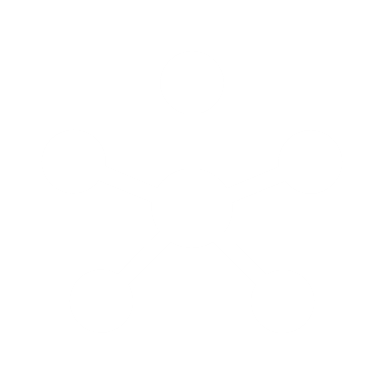 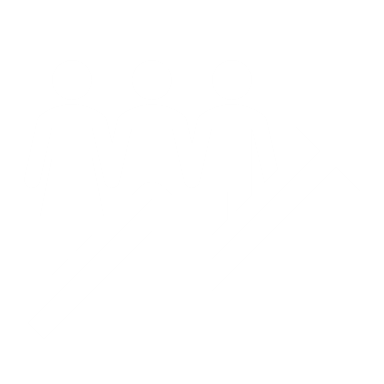 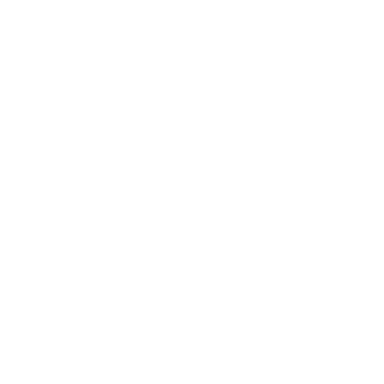 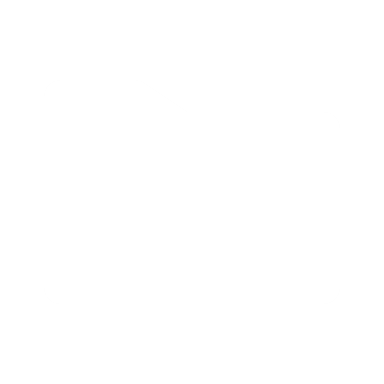 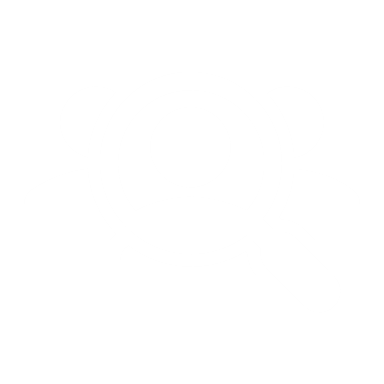 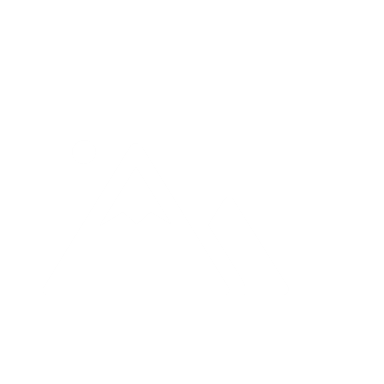 Step 1
Step 2
Step 4
Step 5
Step 3
Step 6
You can edit here
You can edit here
You can edit here
You can edit here
You can edit here
You can edit here
A
B
C
D
E
F
Edit Here
You can edit this text. This text can be edited.
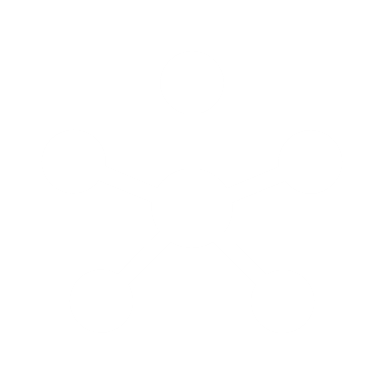 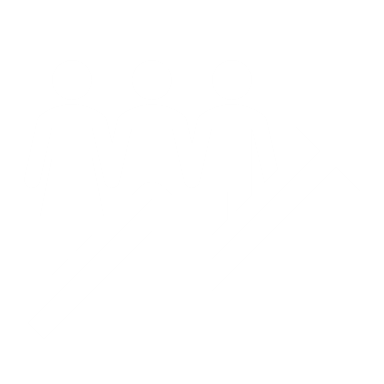 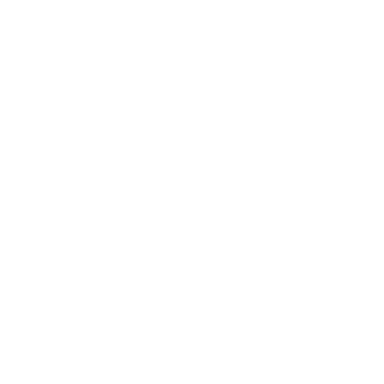 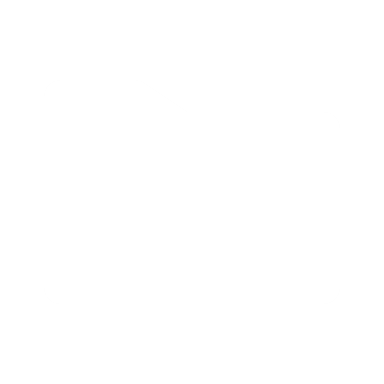 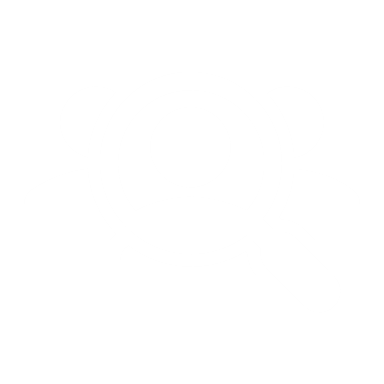 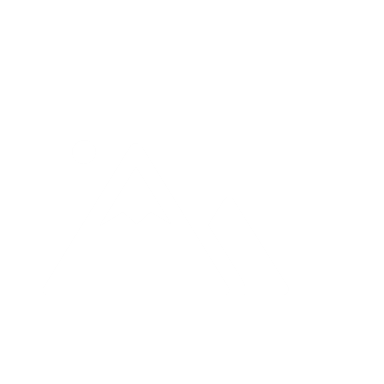 Step 1
Step 2
Step 4
Step 5
Step 3
Step 6
You can edit here
You can edit here
You can edit here
You can edit here
You can edit here
You can edit here
A
B
C
D
E
F
Edit Here
You can edit this text. This text can be edited.
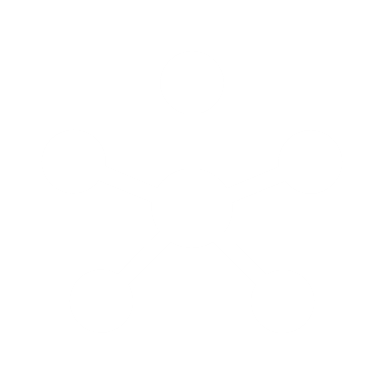 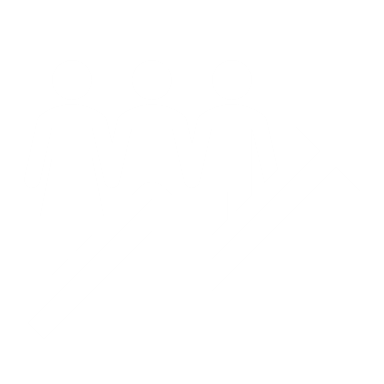 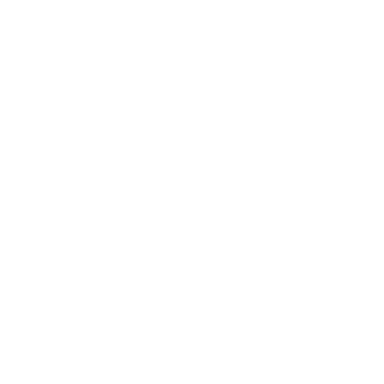 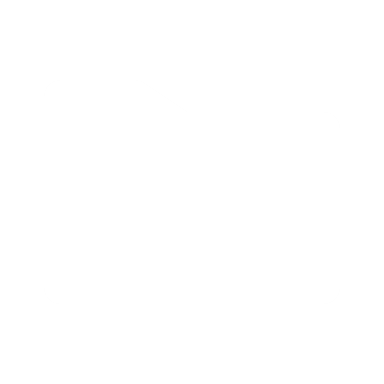 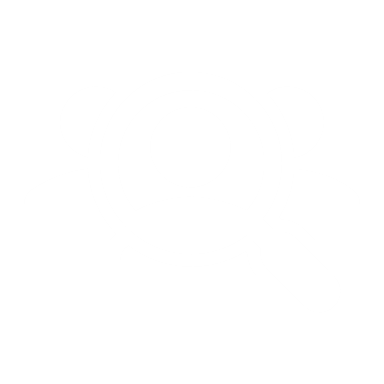 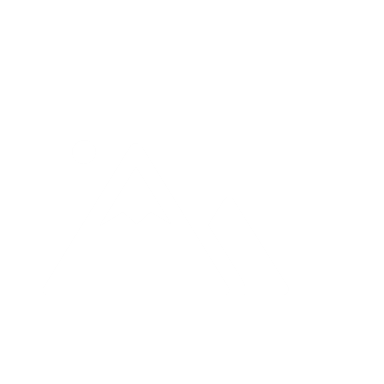 Step 1
Step 2
Step 4
Step 5
Step 3
Step 6
You can edit here
You can edit here
You can edit here
You can edit here
You can edit here
You can edit here
A
B
C
D
E
F
Edit Here
You can edit this text. This text can be edited.
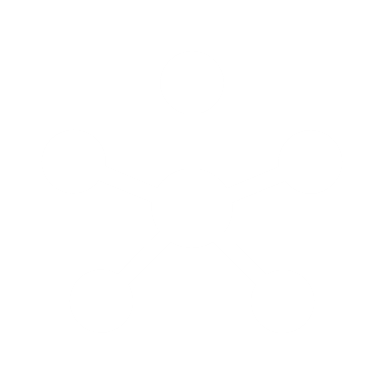 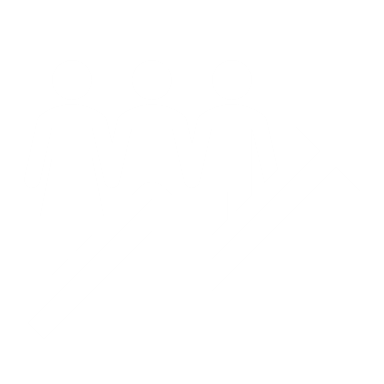 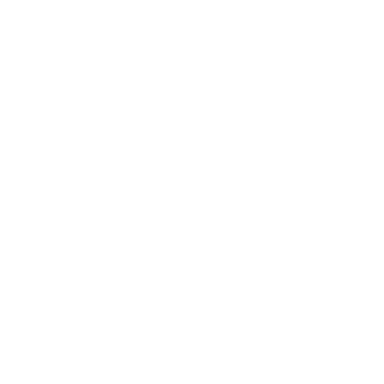 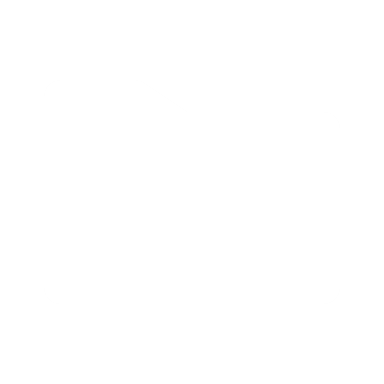 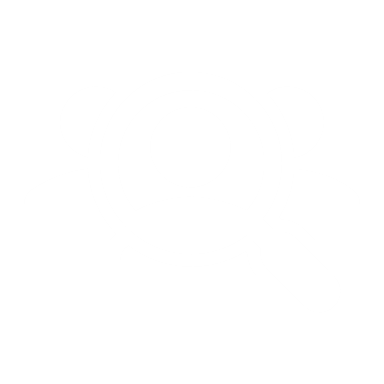 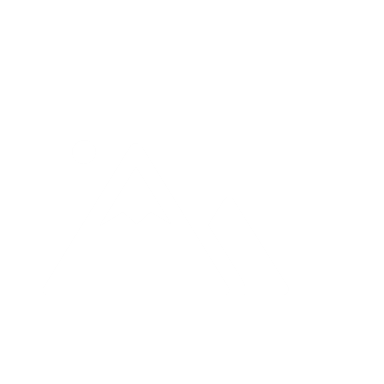 Step 1
Step 2
Step 4
Step 5
Step 3
Step 6
You can edit here
You can edit here
You can edit here
You can edit here
You can edit here
You can edit here
A
B
C
D
E
F
Edit Here
You can edit this text. You can edit this text. This text can be edited.
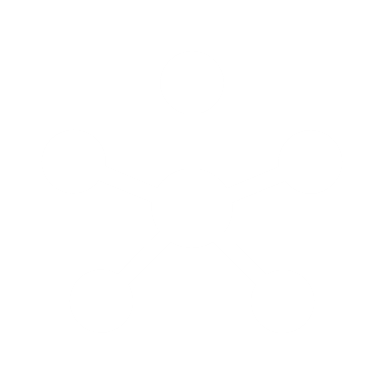 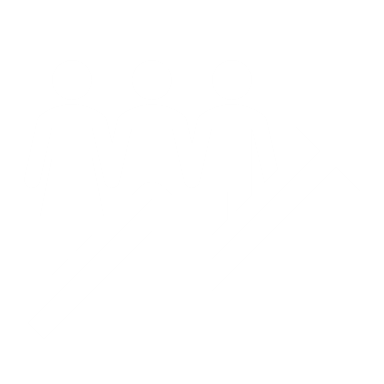 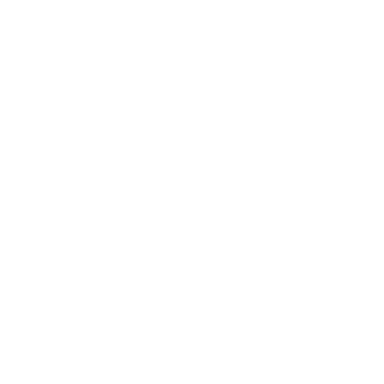 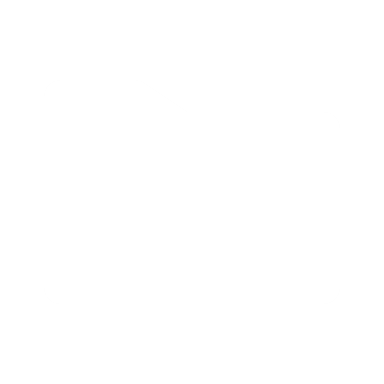 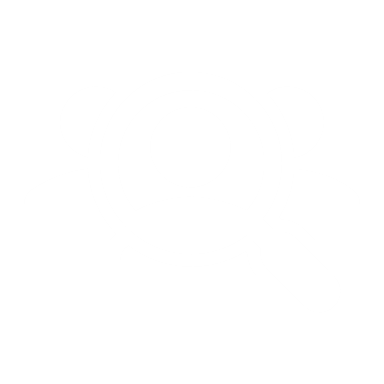 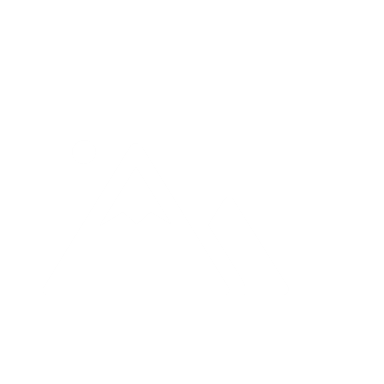 Step 1
Step 2
Step 4
Step 5
Step 3
Step 6
You can edit here
You can edit here
You can edit here
You can edit here
You can edit here
You can edit here
A
B
C
D
E
F
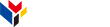 www.greatppt.com
Free Templates and Themes
Create beautiful presentations in minutes